проект «Школьная инициатива» МОУ СОШ №38
АРТ- ХОЛЛ
Воля и труд человека дивные дивы творят !
                                                      Н.А. Некрасов
Нашей школе  58 лет. Она рассчитана на 500 учащихся. В далеком 1964 году она была самой современной. Сейчас в школе обучается 1136 учеников . Мы занимаемся в две смены, т.к. аудиторий для  учебных занятий и внеурочной деятельности не хватает.
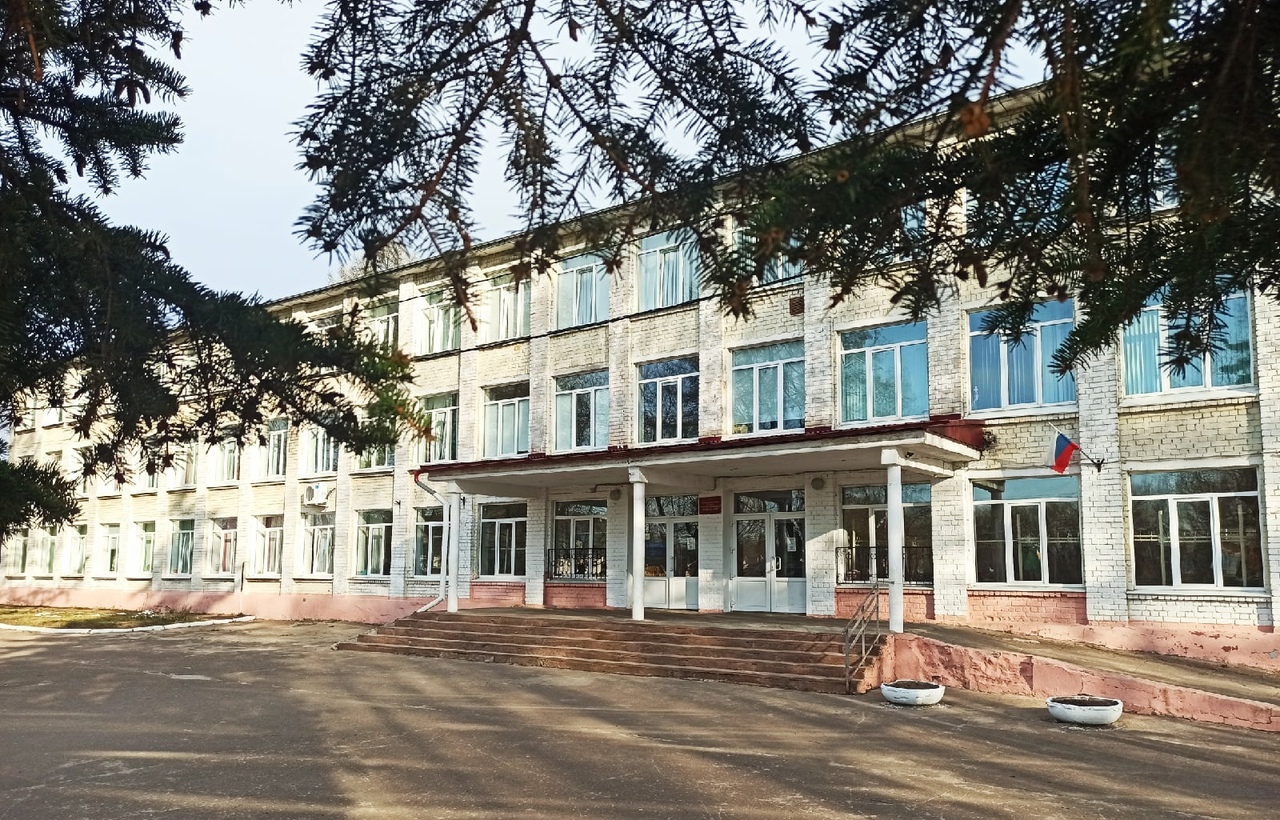 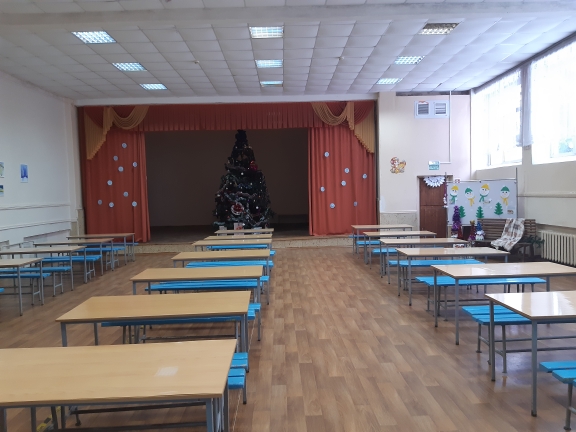 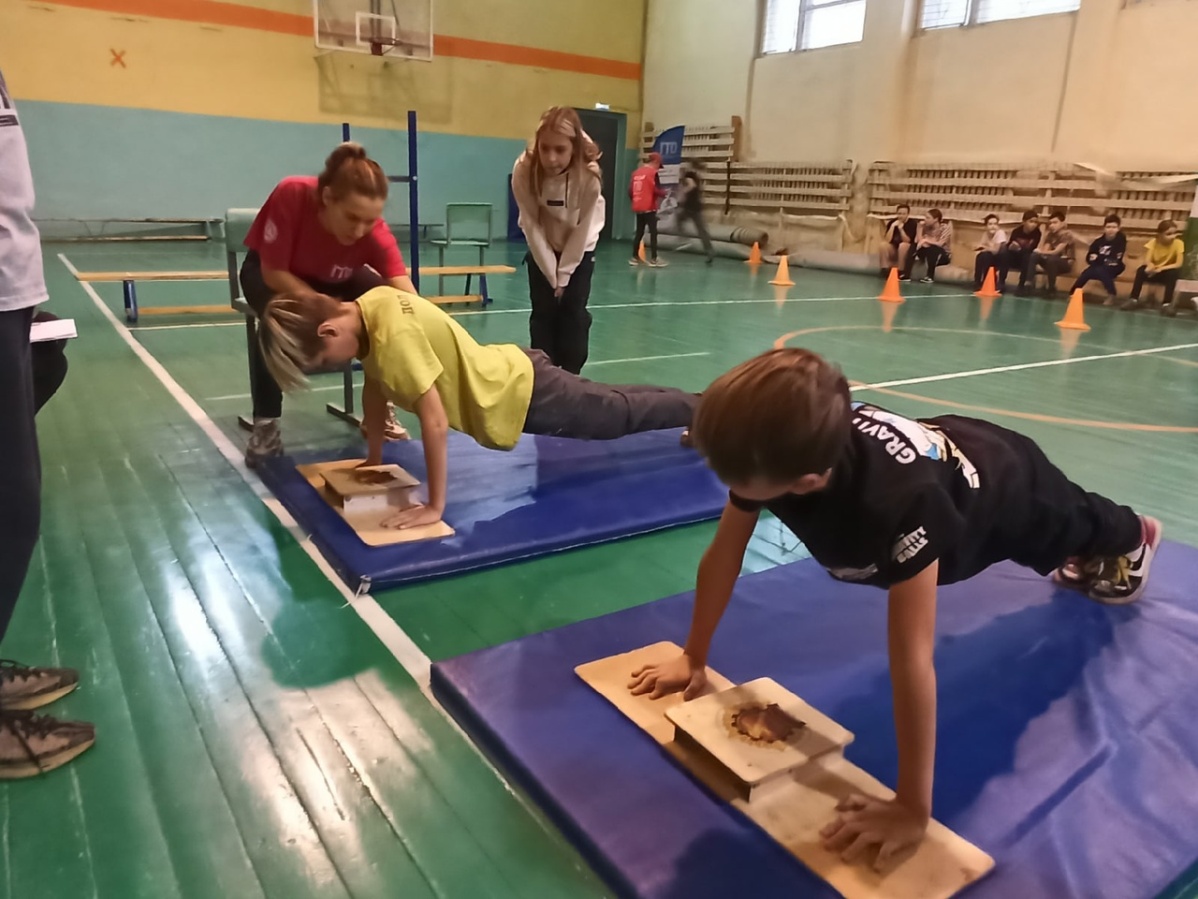 У нас один спортивный зал, в котором занимается ДЕВЯТЬ спортивных секций  и время занятий расписано по минутам.  Стадион также требует реконструкции.
Актовый зал объединен со школьной столовой. 
Занятия кружков проходят в учебных кабинетах, свободных от уроков во вторую смену.
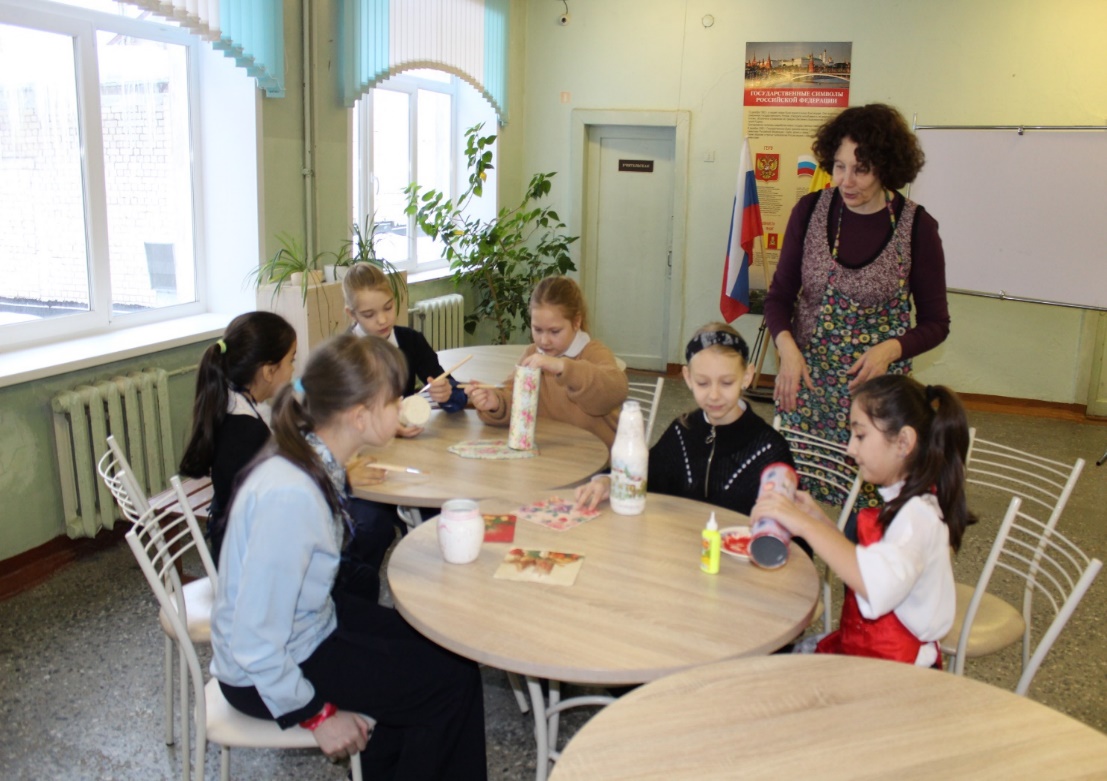 Мы  любим свою школу, хотим, чтобы она радовала глаз, стараемся сделать её  удобной и комфортной . 	Свободные пространства рекреаций максимально используются в образовательном процессе и при проведении внеурочных мероприятий.
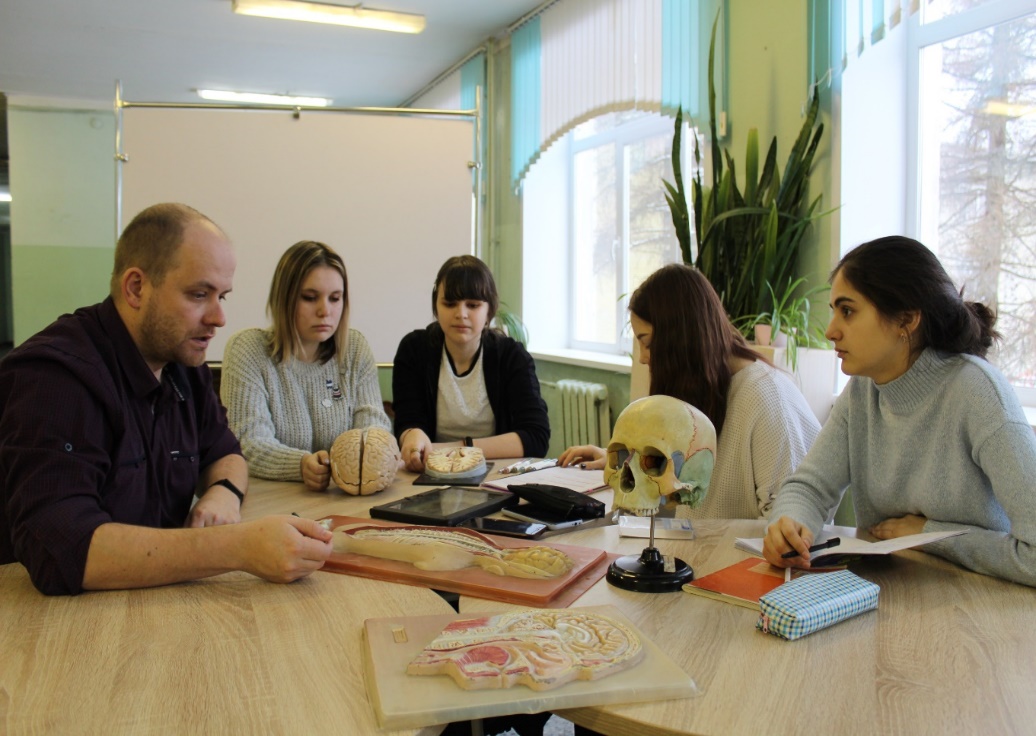 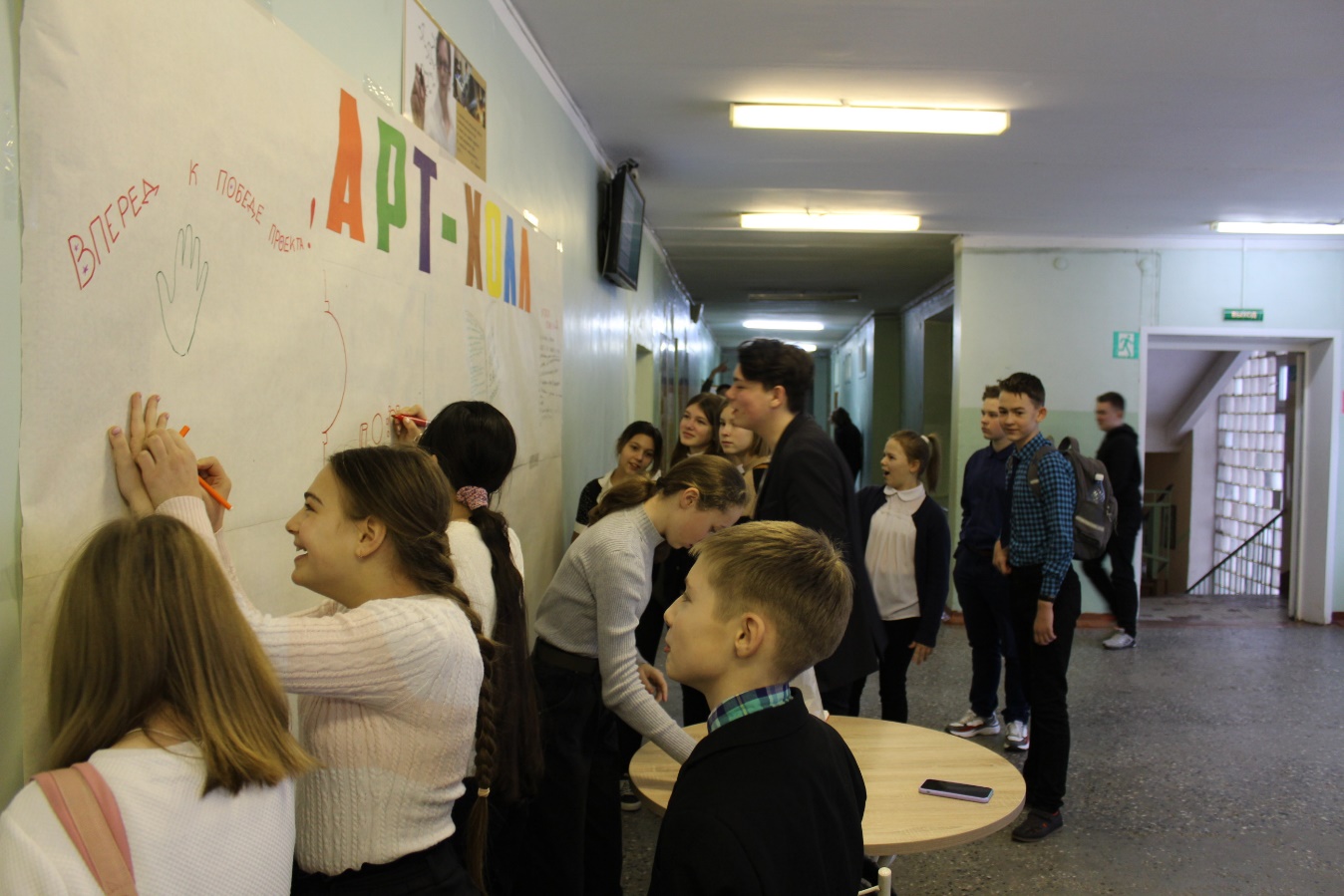 Мы хотим не только учиться в школе, но и встречаться после уроков,  рассказывать о своих увлечениях, вместе узнавать что-то новое.
Школьный проект по организации дополнительного пространства для проведения учебных занятий и внеурочных мероприятий АРТ-ХОЛЛ позволит частично решить эту задачу.
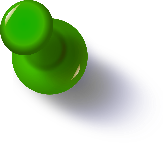 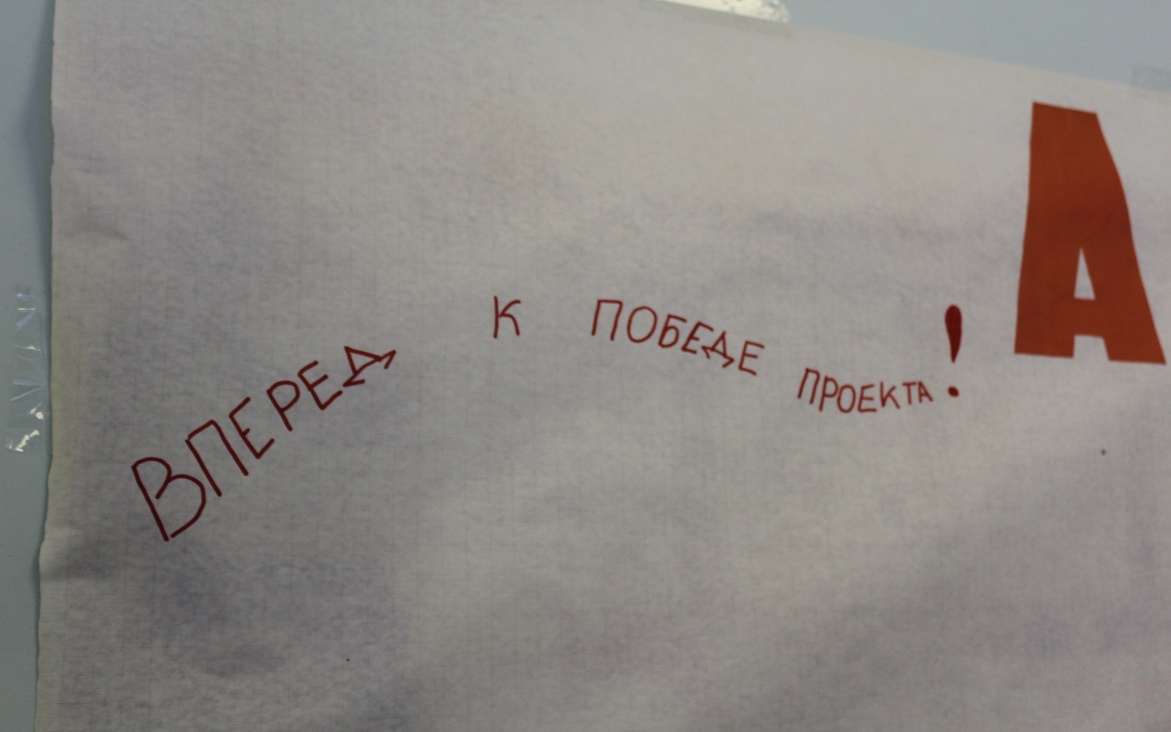 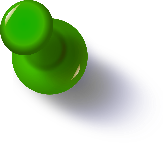 Совет учащихся принял решение о создании пространства, которое можно было бы использовать для проведения различных мероприятий, учебных занятий и занятий по интересам. 
	Пространство было решено назвать АРТ-ХОЛЛ.
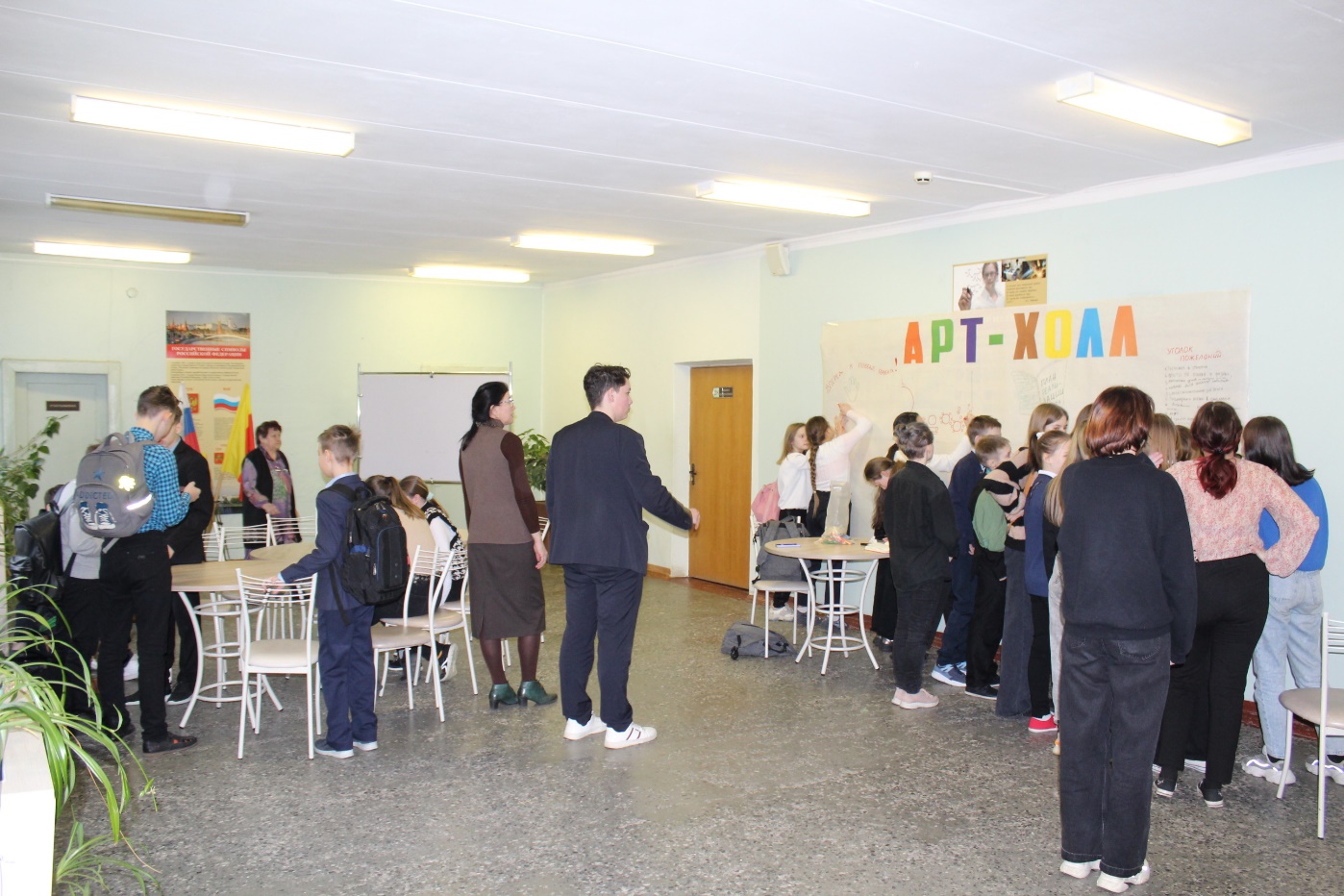 Данный проект вызвал всеобщую поддержку и активно обсуждался.
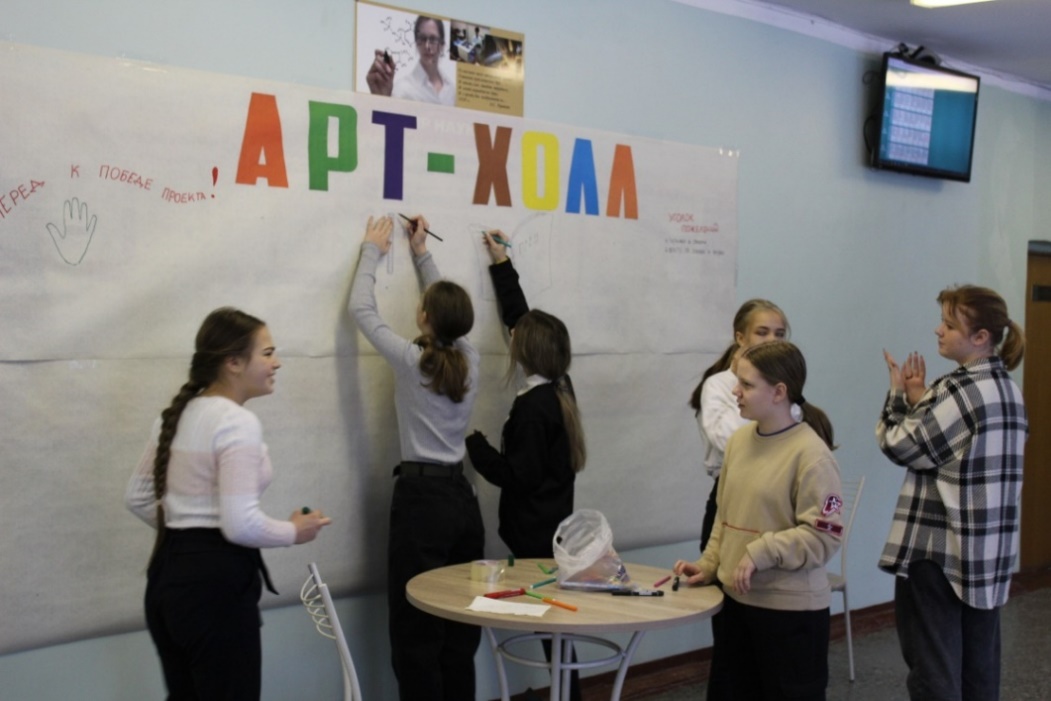 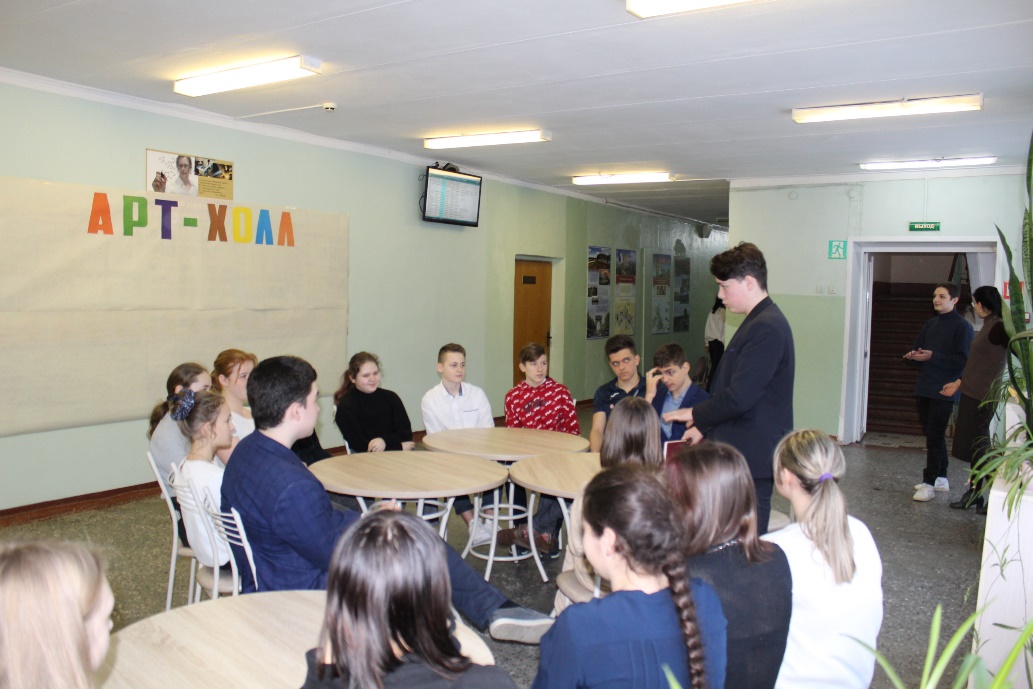 в обсуждении Проекта принимали участие педагоги, ученики и родители.
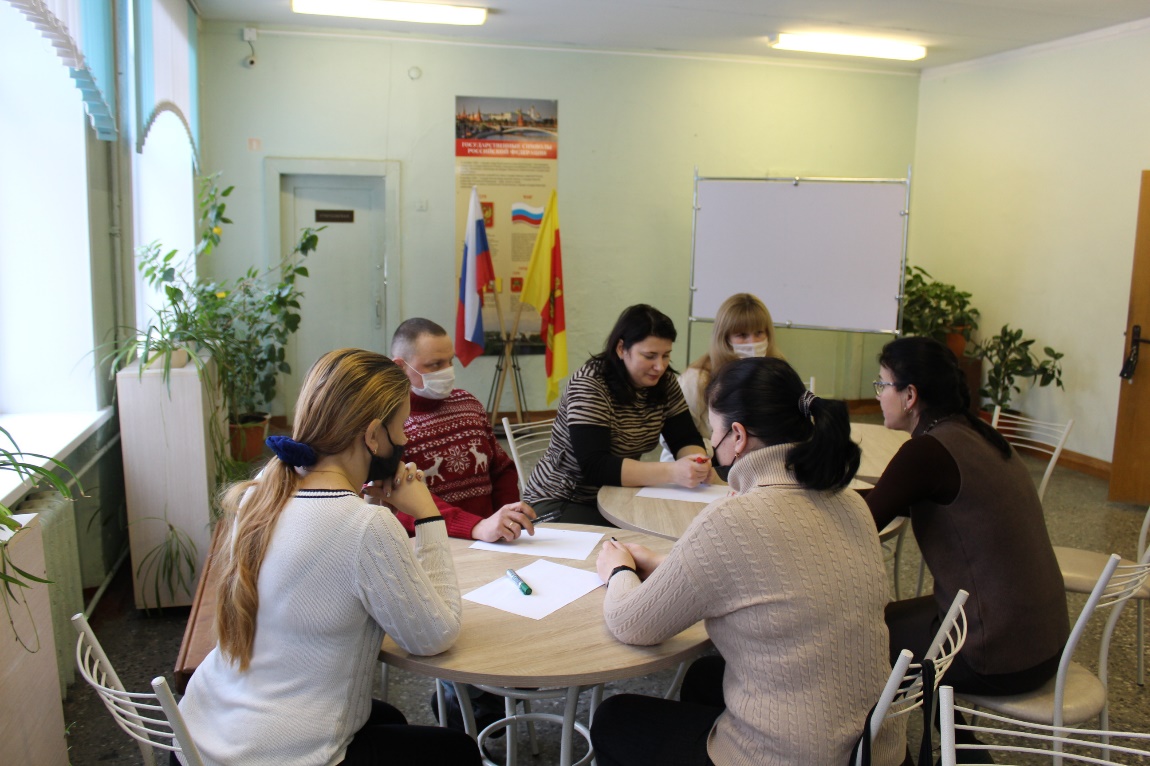 УЧАСТИЕ 
в пилотном проекте «ШКОЛЬНАЯ ИНИЦИАТИВА» позволит нам сделать ещё один ШАГ к ДОСТИЖЕНИЮ ЦЕЛИ!
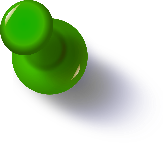 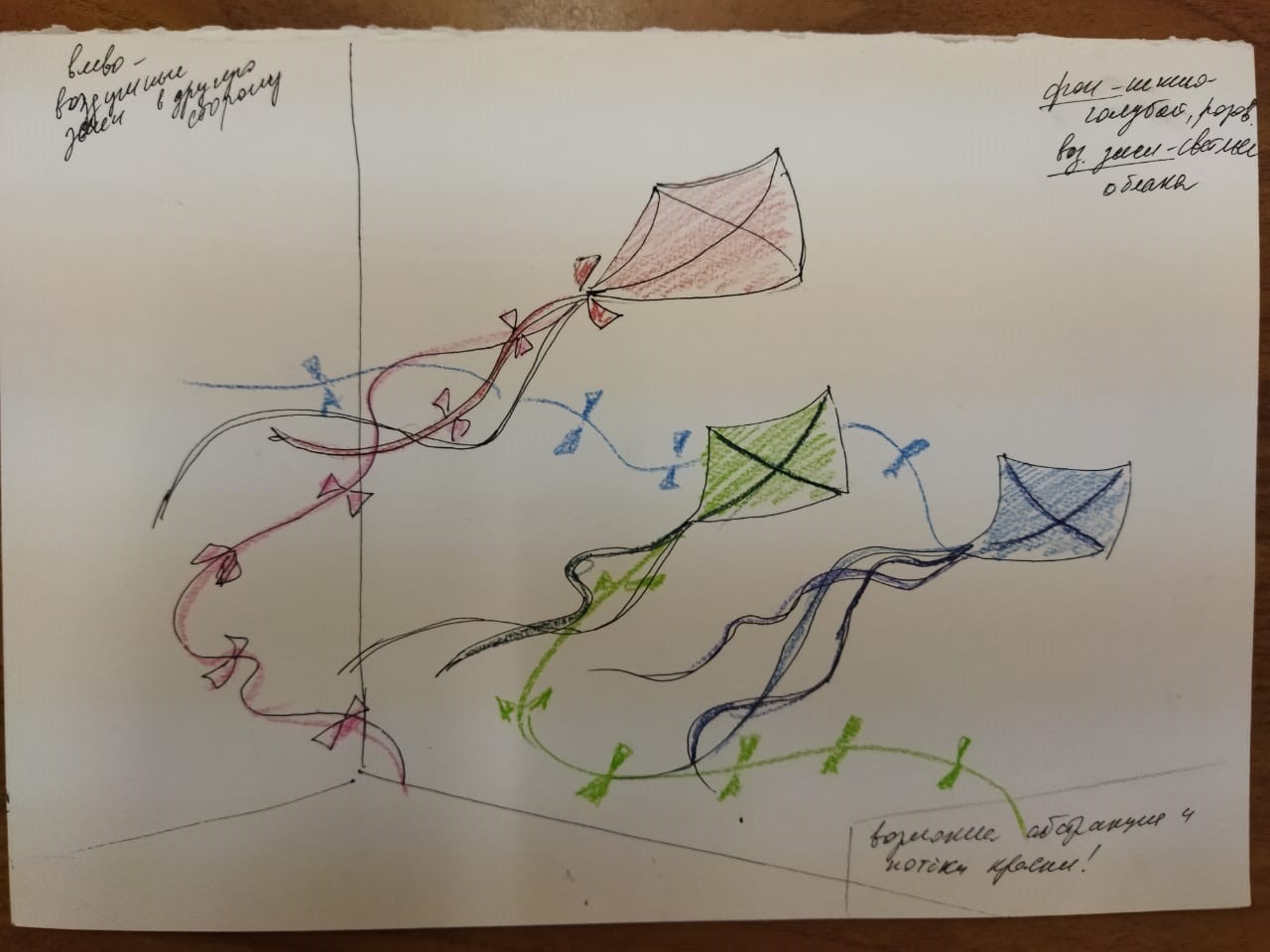 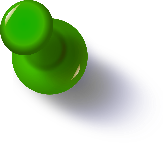 ЦЕЛЬ данного проекта:
Оптимизация школьного пространства и создание открытой образовательной среды посредством организации АРТ-ХОЛЛА вне учебных  помещений
Основные ЗАДАЧИ на текущий момент:
1. Оформление стен  в соответствии эскизам
2. Приобретение материала и карнизов для штор
3. Замена освещения и установка дополнительных розеток
4. Приобретение мебели: столы, стулья, диванчики
5. Приобретение оборудования : экран, микрофон, усилители, сценический прожектор
6. Приобретение «Грифельной 
доски»
7. Установка шумоизолирующей 
 перегородки
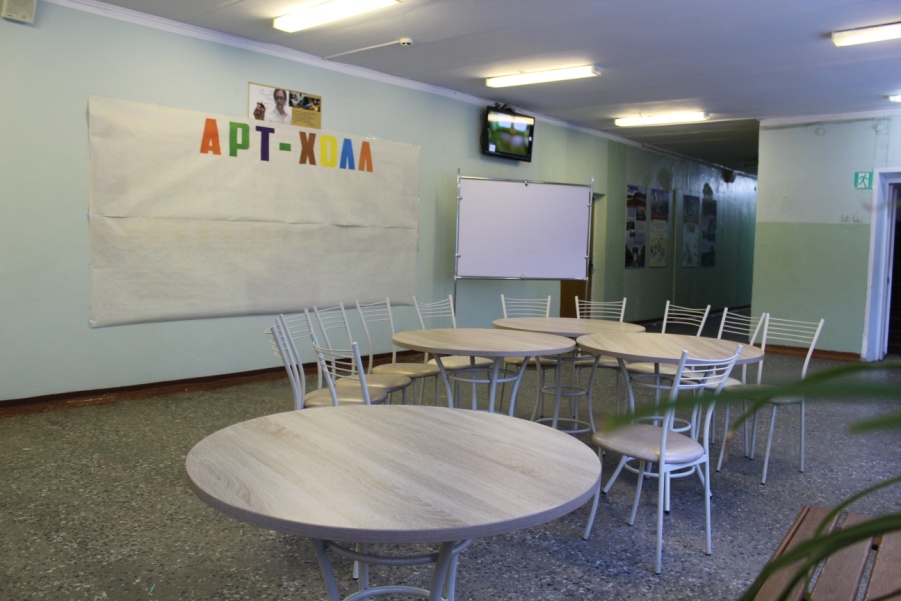 В результате реализации проекта  планируется:

  Оформить пространство АРТ-ХОЛЛА, руководствуясь дизайн-проектом, который является совместной разработкой учеников и профессионального художника, учителя ИЗО Коцюбинской Елены Леонидовны
Приобрести недостающие технические средства, которые увеличат возможности использования пространства
  Оборудовать АРТ-ХОЛЛ мебелью и аксессуарами, необходимыми для комфортной и продуктивной работы.
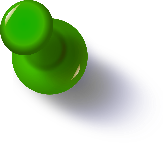 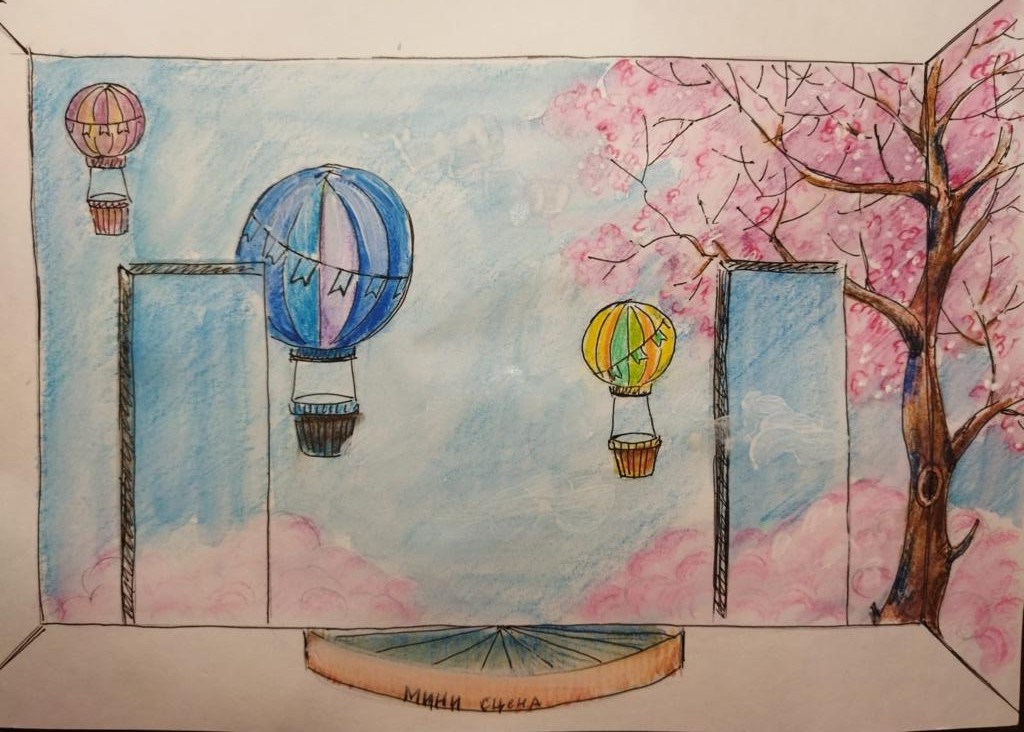 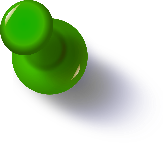 АРТ-ХОЛЛ приобретёт новое лицо! 
Расширится спектр возможностей по его использованию.
Пространство для записи программ школьного ТВ, для совместного просмотра и обсуждения художественных и документальных фильмов.
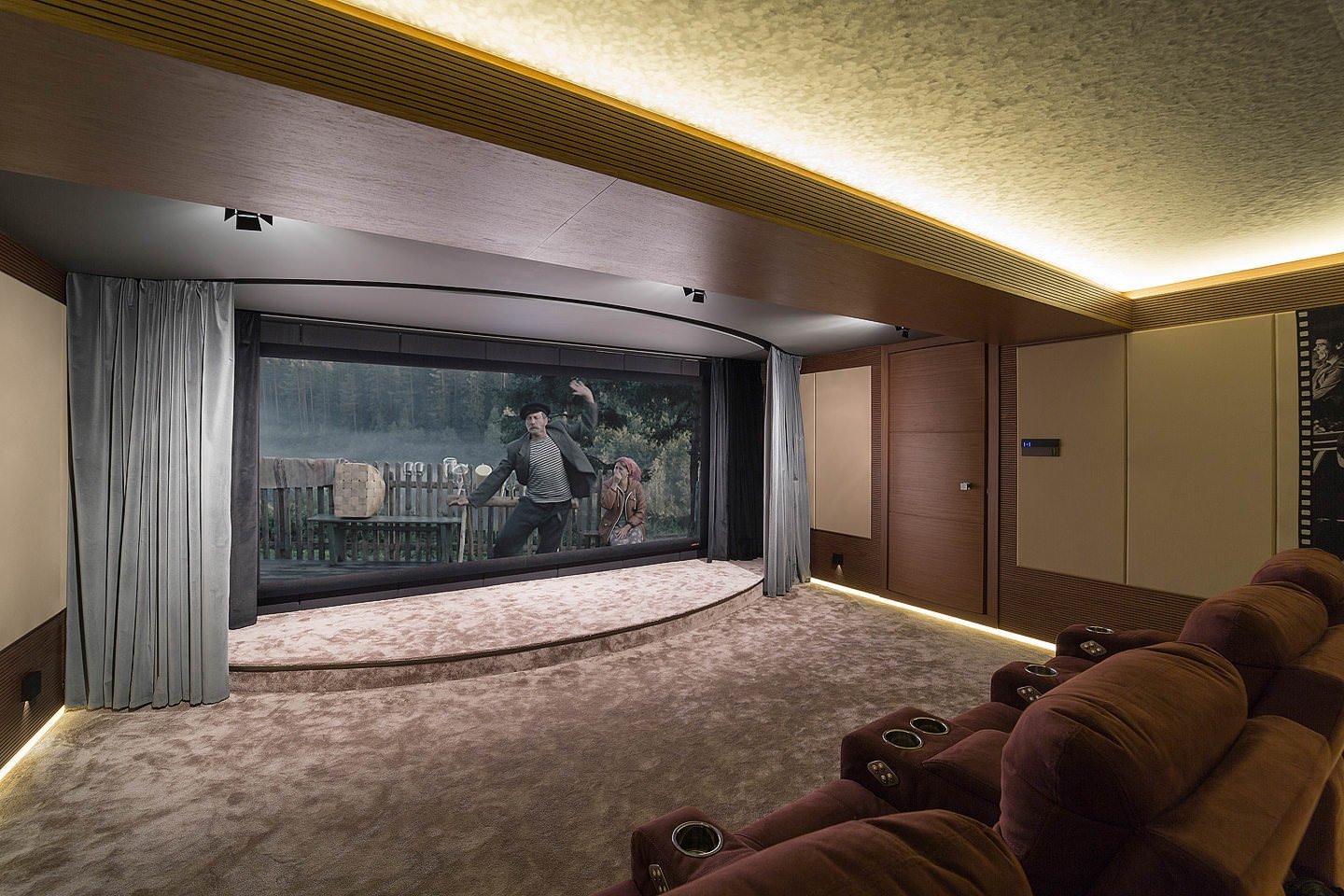 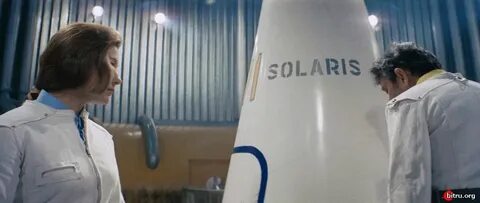 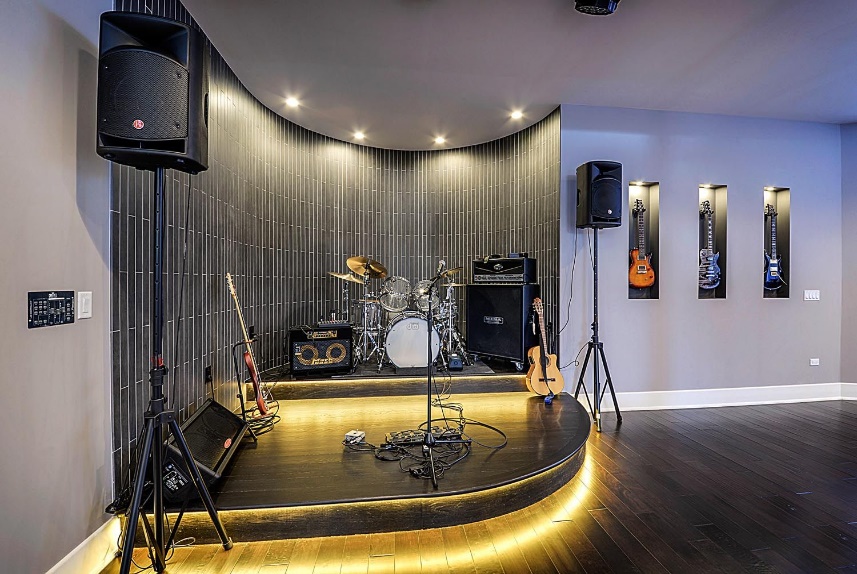 Миниатюрный концертный зал , где на переменах или после уроков можно познакомить друзей  со своим творчеством.
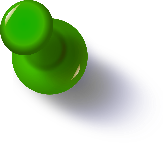 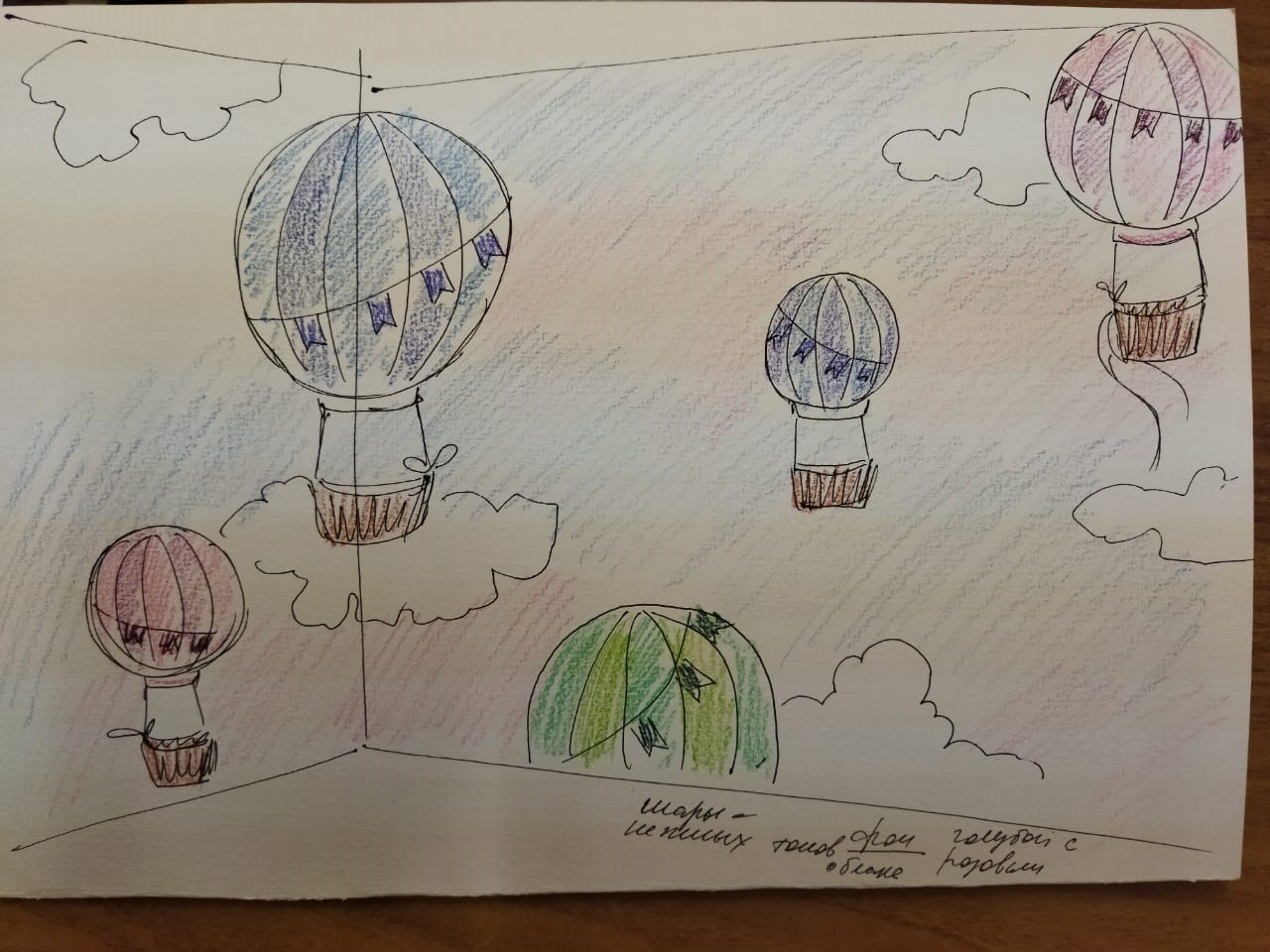 Собраться вместе есть начало. Держаться вместе есть прогресс. Работать вместе есть УСПЕХ.
Генри Форд
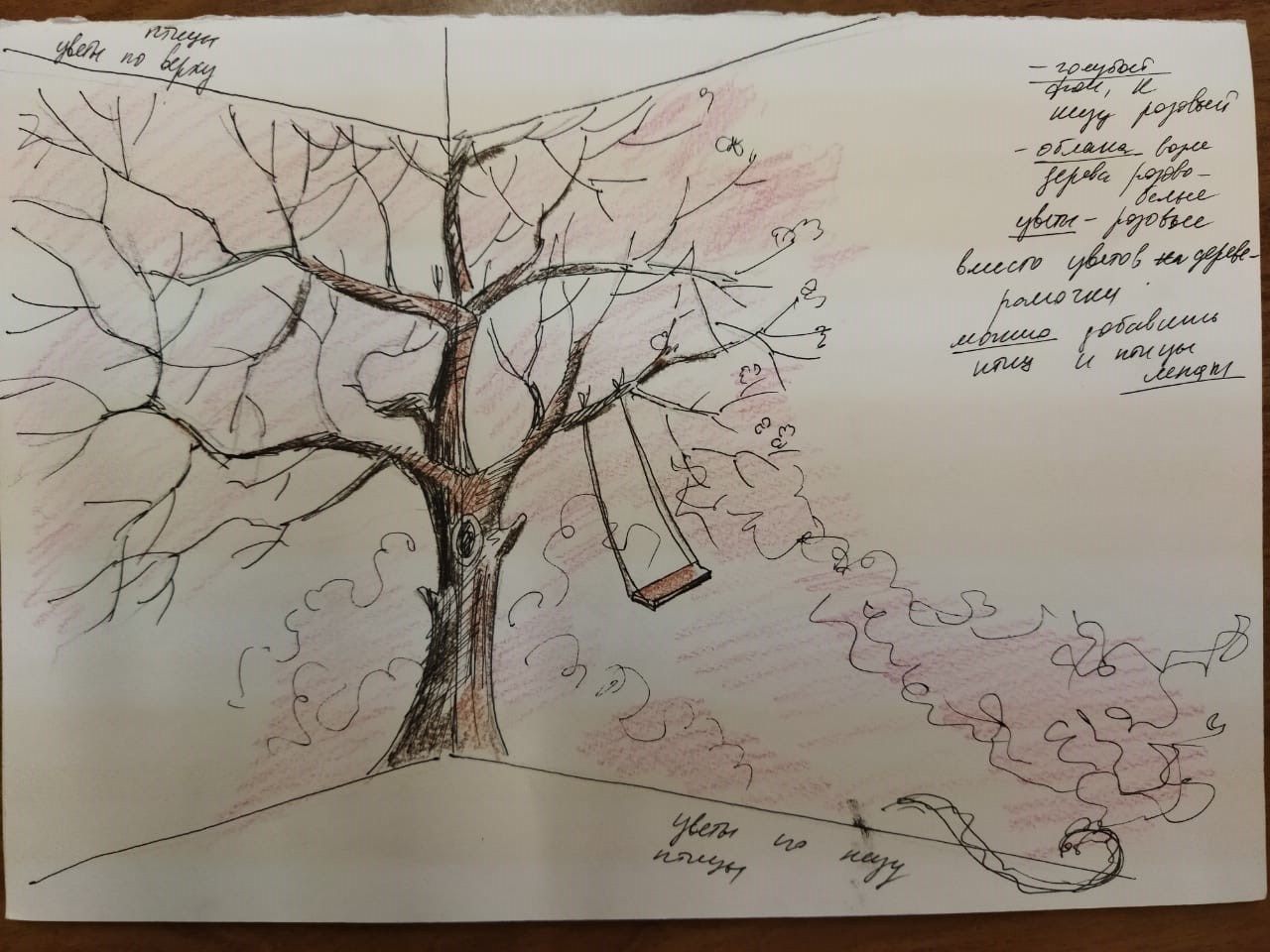 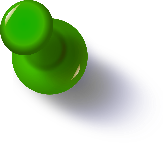 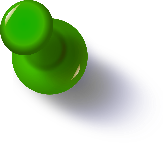 Мы  верим в УСПЕХ нашего проекта!
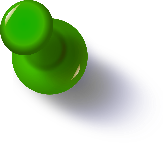